ОБОШИ «Школа-интернат среднего (полного) общего образования №4» г. Курска
Признаки равенства прямоугольных треугольников
Автор: Алябьева М. И.
Курск
2014
Треугольник
c>a, c>b
a<b+c
β
b<a+c
с
a
c<a+b
α
α + β = 900
b
α=300          a=1/2c
c = 2a
Прямоугольный
треугольник
Равнобедренный треугольник
Равносторонний 
треугольник
Доказать равенство треугольников
N
В
F
D
Е
С
К
L
А
H
G
HGІІQP
S
Z
М
Х
Q
P
У
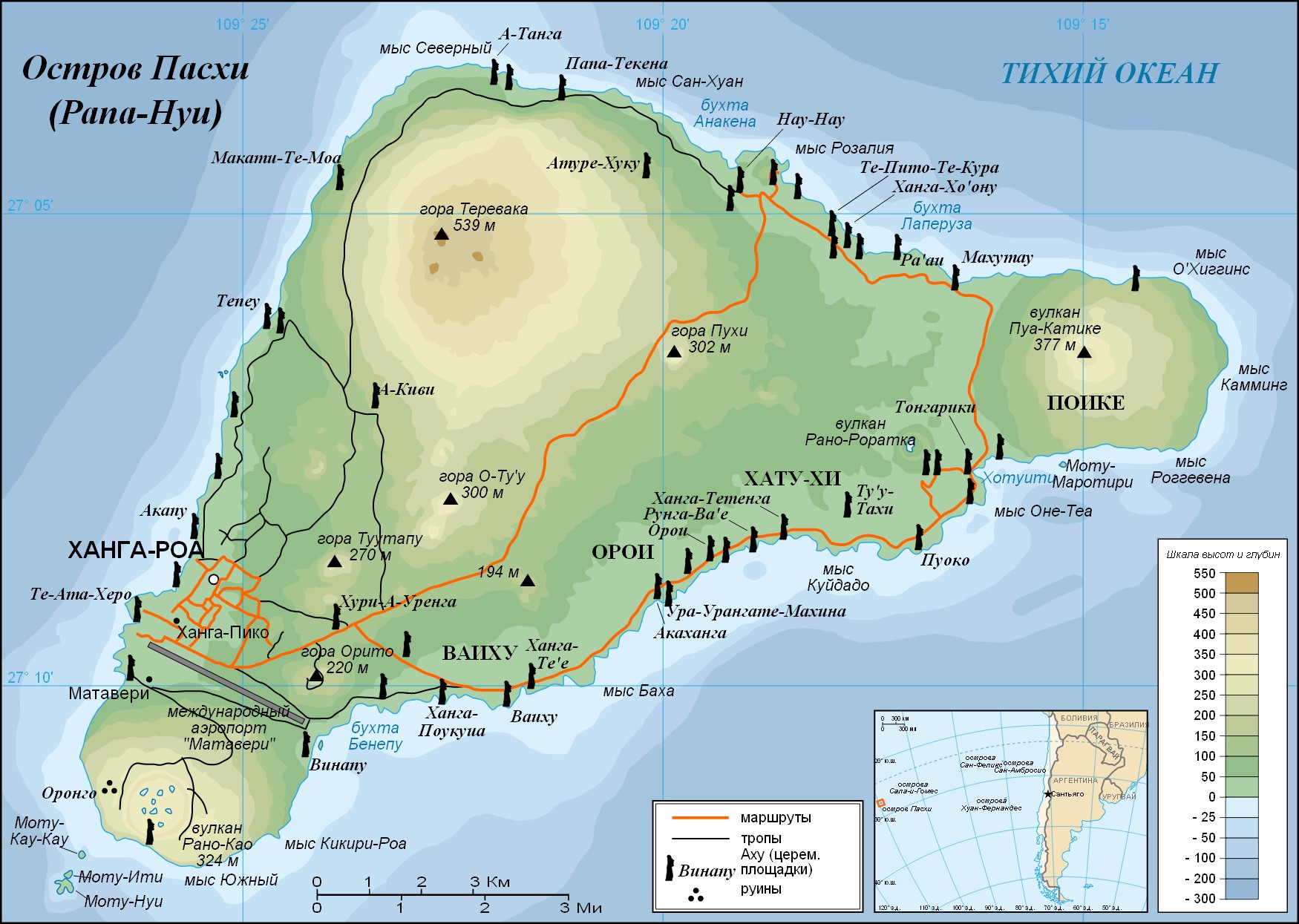 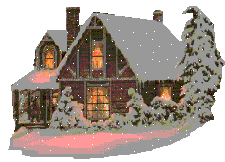 300 м
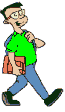 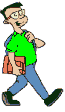 300 м
200 м
200 м
задача
Смоленск и Брянск находятся примерно на расстоянии 395 км от Москвы. Где между Смоленском и Брянском надо поставить автозаправку Х, чтобы расстояние от нее до Москвы было наименьшим?
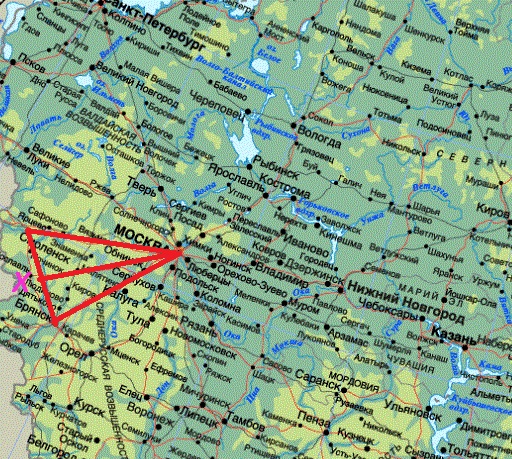 СХ = ХВ, тогда МХ – медиана равнобедренного треугольника МСВ, а значит, и высота. Гипотенуза в прямоугольном треугольнике МСХ или МВХ всегда больше катета. Вывод: автозаправку надо поставить на равном расстоянии между Брянском и Смоленском.
Выбрать равные треугольники и указать признак
1
8
200
2
5
250
650
3
7
6
4
200
3 = 5 (по двум катетам), 2 = 7 (по гипотенузе и острому углу), 4 = 8 (по гипотенузе и катету)
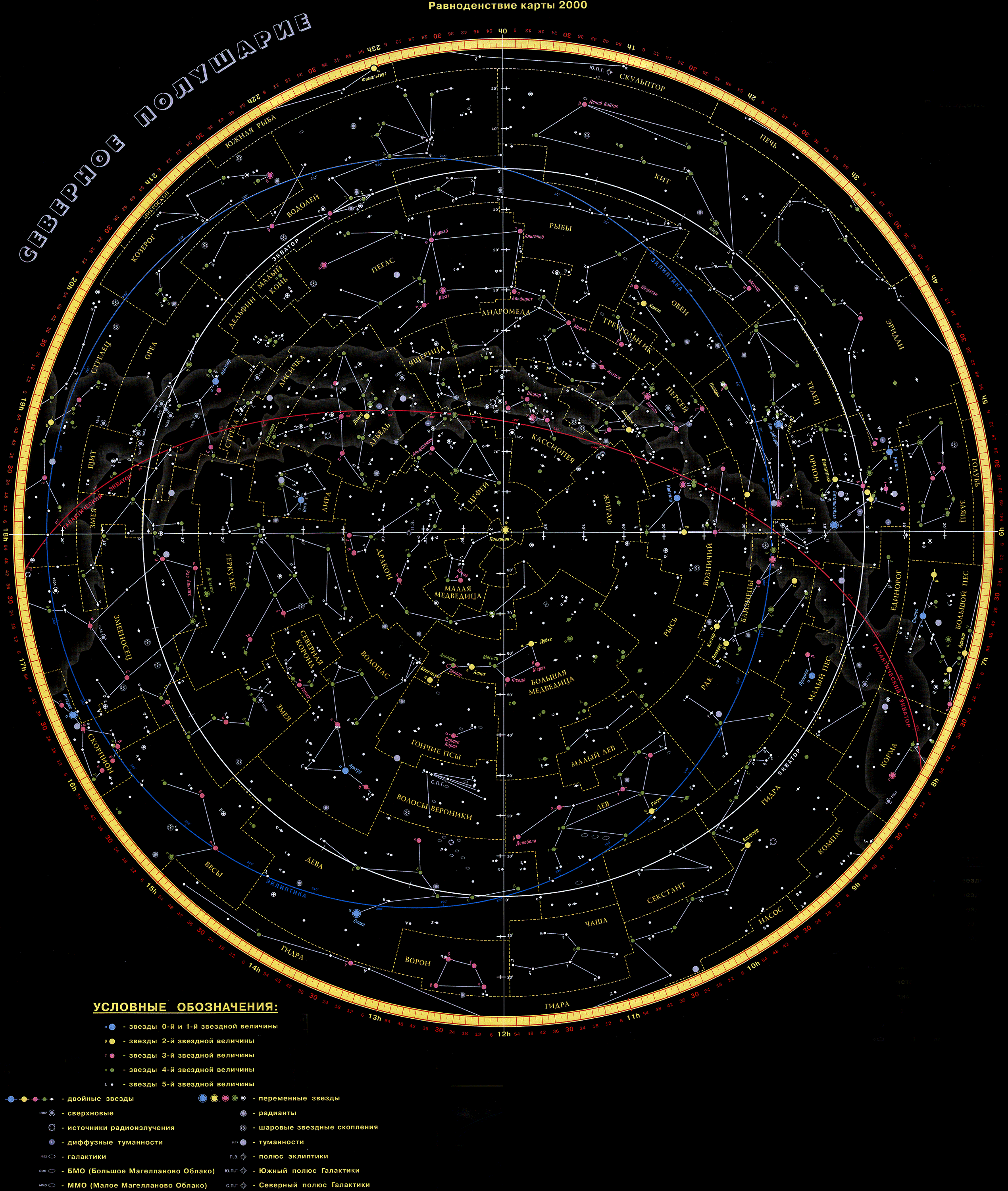 Ответы к тесту